ZŠsMŠ Cinobaňa
Ako sme spracovali zemiaky na 5 rôznych spôsobov
Zemiaky chutne, zdravo, hravo
Zoznam zrealizovaných aktivít
Príprava škrobu, škrobenie látky (I.špec.)
Veselé tvorenie z pečiva (I.špec. – 4.roč.)
Čo sa píše na obale – zloženie pudingových práškov od rôznych výrobcov (3. ročník a špeciálne triedy)
Zemiaky na rôzne spôsoby – príprava jedál spojená s ochutnávkou (I. II. III. špec.)
Ktorý zemiak je najzdravší – ochutnávka a diskusia o najzdravšom spôsobe prípravy zemiakov spojená s ochutnávkou (2. roč. a špeciálne triedy)
Príprava škrobu, škrobenie látky (I.špec.)
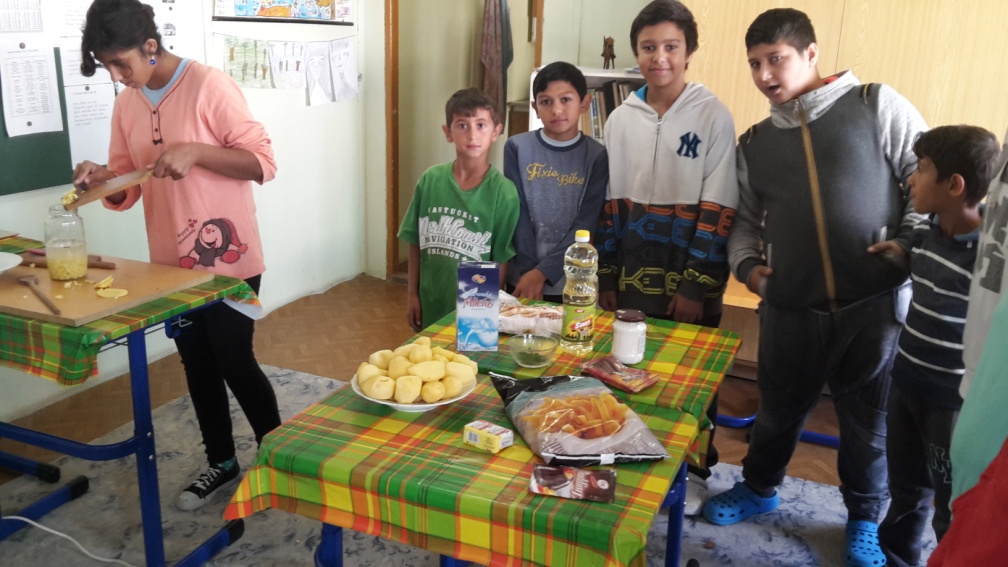 Jednoduchý pokus ktorým sme si ukázali že sa v zemiakoch nachádza škrob
Pripravili sme si sklenený pohár s vodou
Na drobno nakrájané zemiaky sme vložili do pohára
Do pohára sme namočili na pár hodín handričku.
Handričku sme vybrali a vysušili.
Po vysušení bola handrička pevná – naškrobená
Aktivity sa zúčastnilo 11 detí
Aktivita bola určená žiakom 4. a 5. ročníka špec. A variant
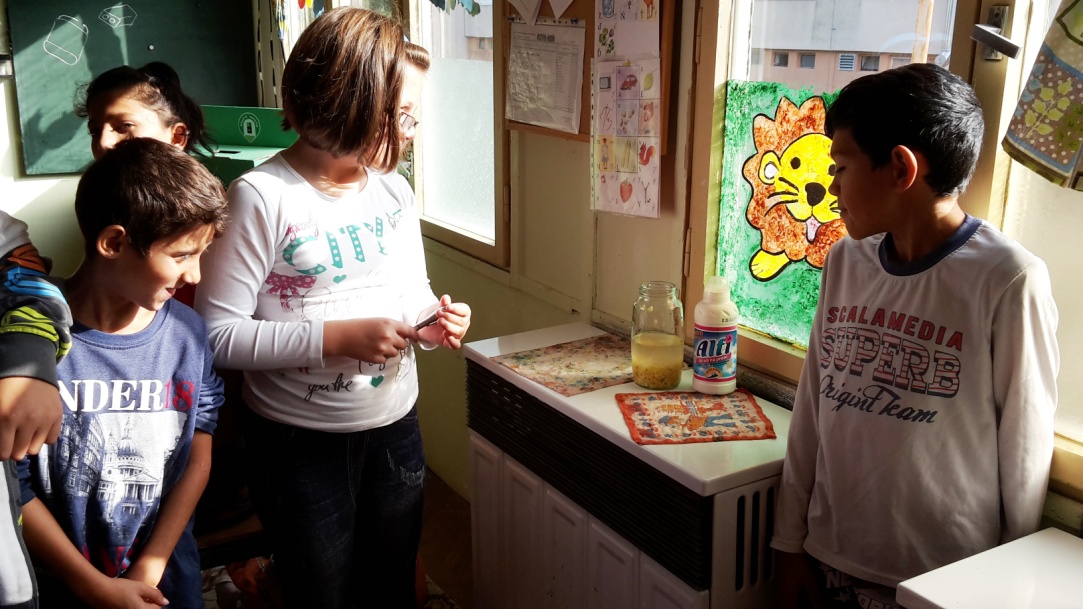 Veselé tvorenie z pečiva
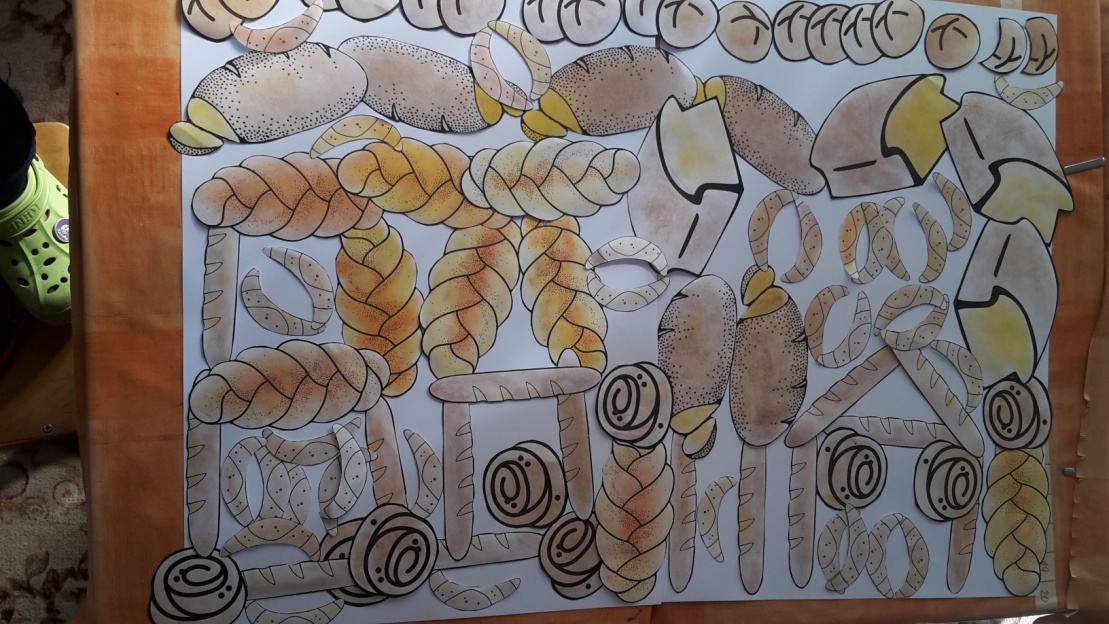 Na hodine informatiky sme si pripravili a vytlačili obrázky rôzneho pečiva
Obrázky sme vystrihli a vyfarbili
Deti tvorili obrázky z pečiva
Hotové obrázky dotvárali a dokresľovali
Z hotových obrázkov sme vybrali najkrajší a zaslali do súťaže „CHUTNÉ MAĽOVANIE“
Aktivity sa zúčastnilo 26 detí
Aktivita bola určená žiakom 4. ročníka
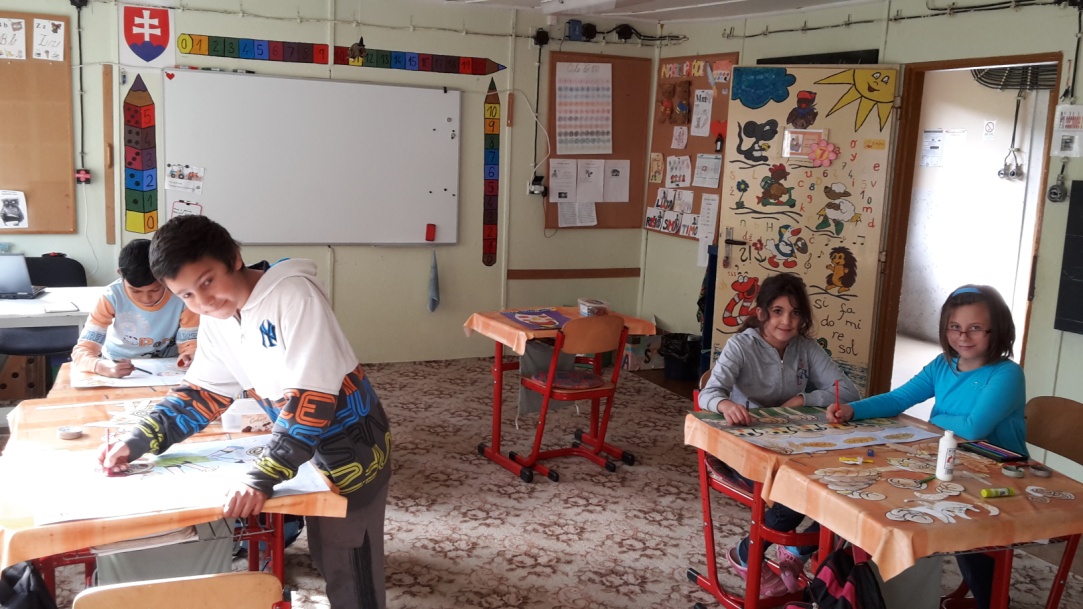 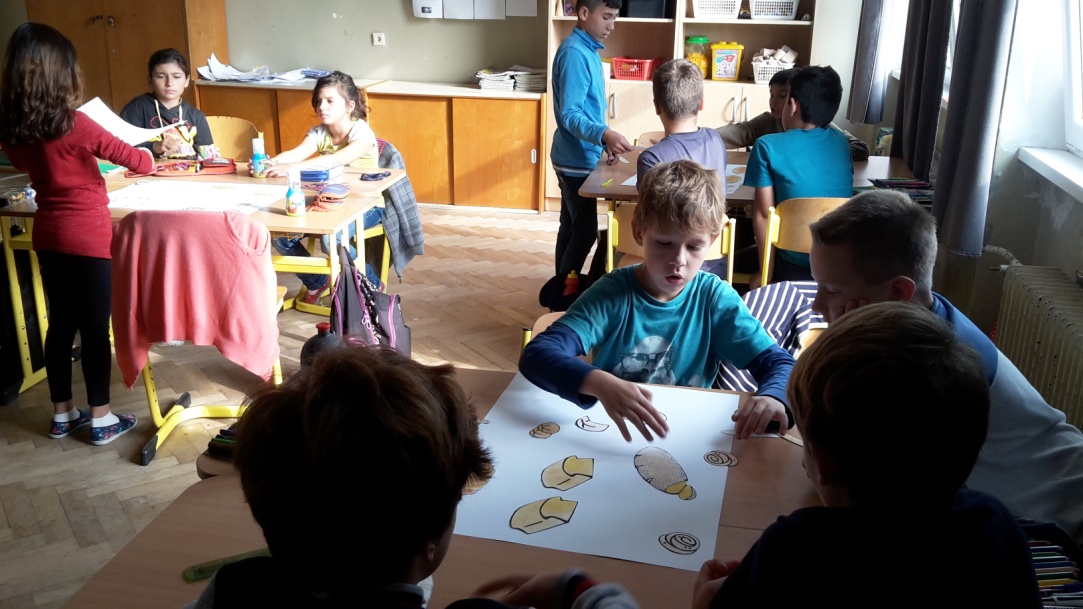 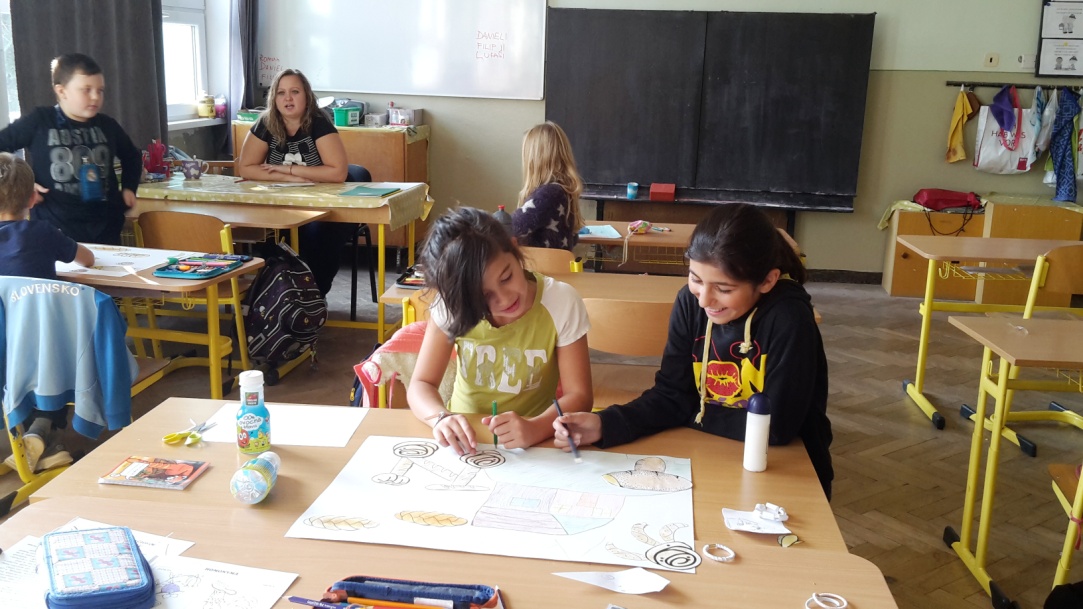 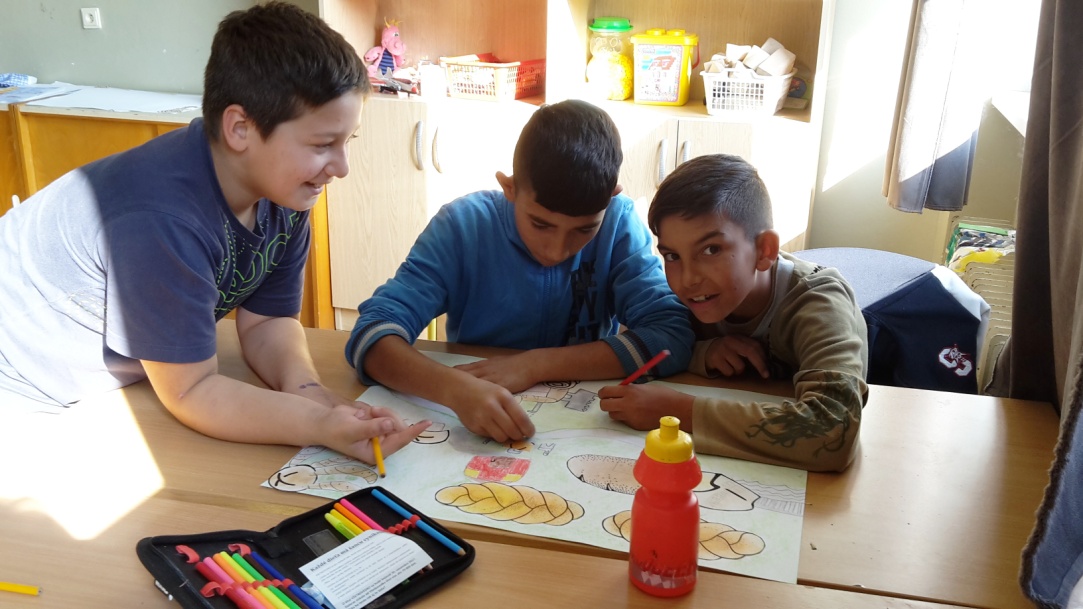 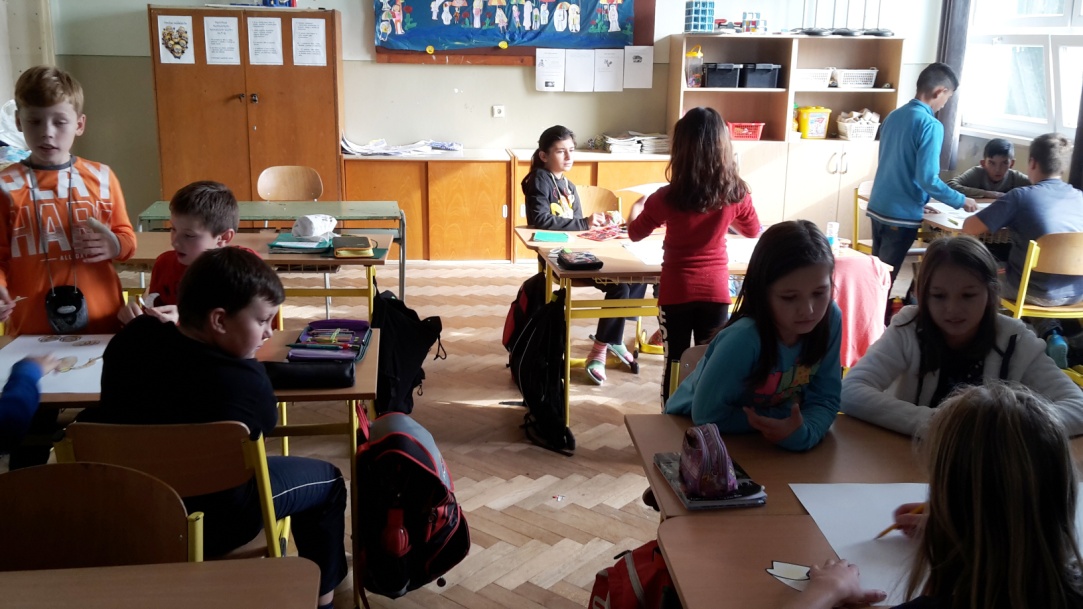 Čo sa píše na obale
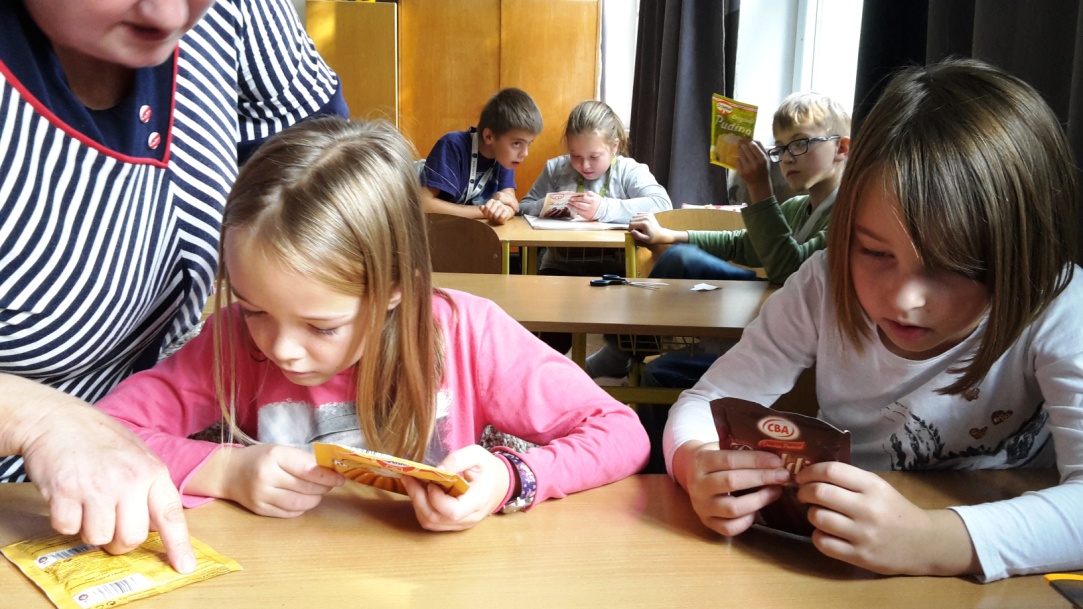 Porovnávali sme zloženie pudingových práškov od rôznych výrobcov
Cieľom bolo zaujímať sa o zloženie potravín ktoré konzumujeme
Vytvoriť zdravšie alternatívy k pudingu napr. z chia semiačok
Aktivity sa zúčastnilo 18 žiakov
Aktivita bola určená žiakom 3. ročníka
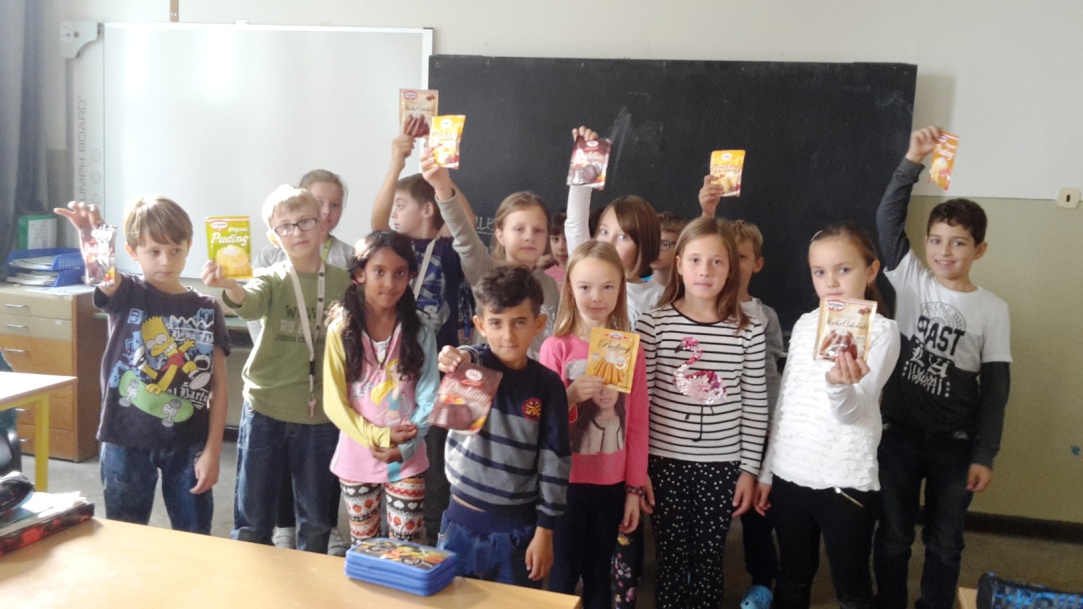 Zemiaky na rôzne spôsoby
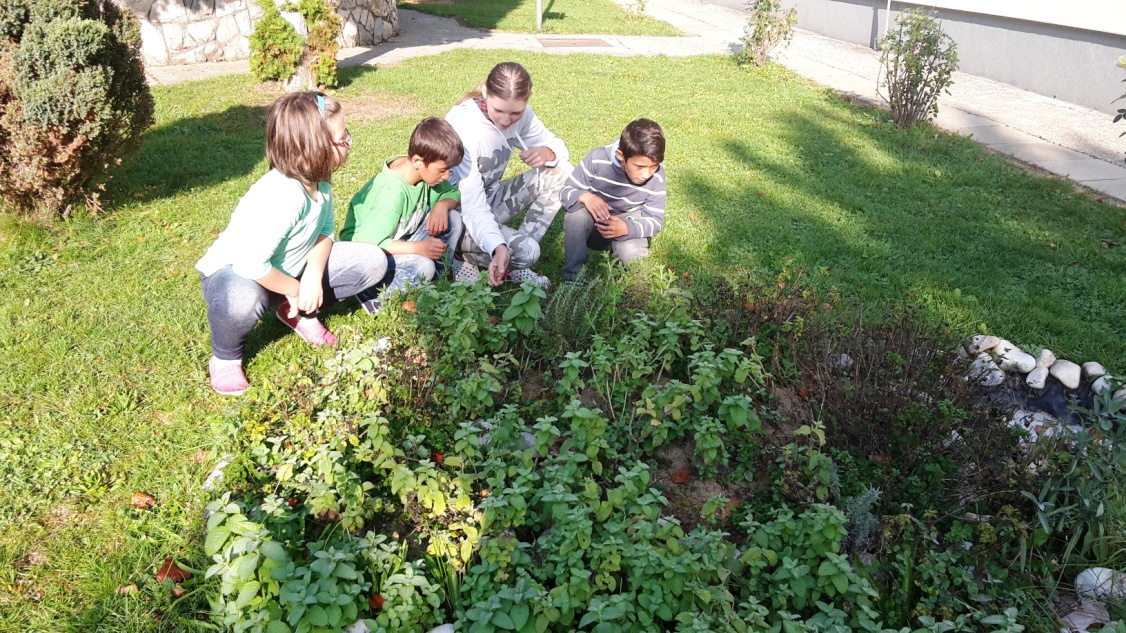 Rozhodli sme sa pripraviť pre seba aj našich spolužiakov ochutnávku zemiakov na 5 rôznych spôsobov (varené v šupke, petržlenové varené, zemiaková kaša, hranolky a puding)
Suroviny sme si pripravili aj z našej školskej záhradky
Na obaloch sme zisťovali zloženie jednotlivých surovín a rozhodovali sa o zdravšej alternatíve: mrazené hranolky verzus čerstvé zemiaky, domáce mlieko verzus trvanlivé
Aktivity prípravy jedál sa zúčastnilo 18 žiakov
Aktivita bola určená žiakom špeciálnych tried
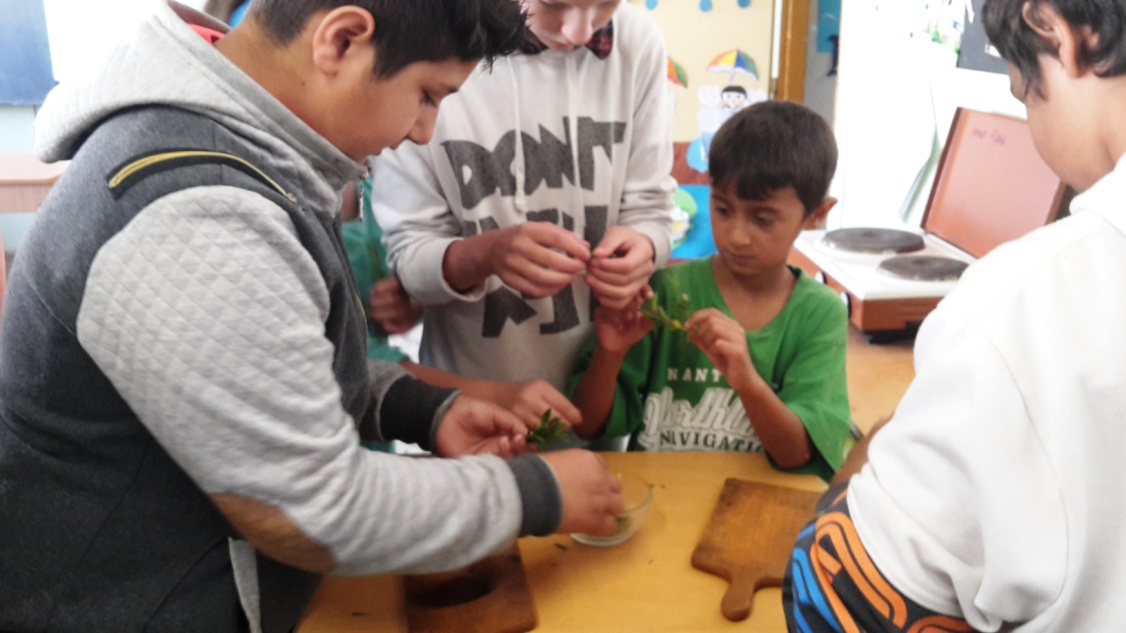 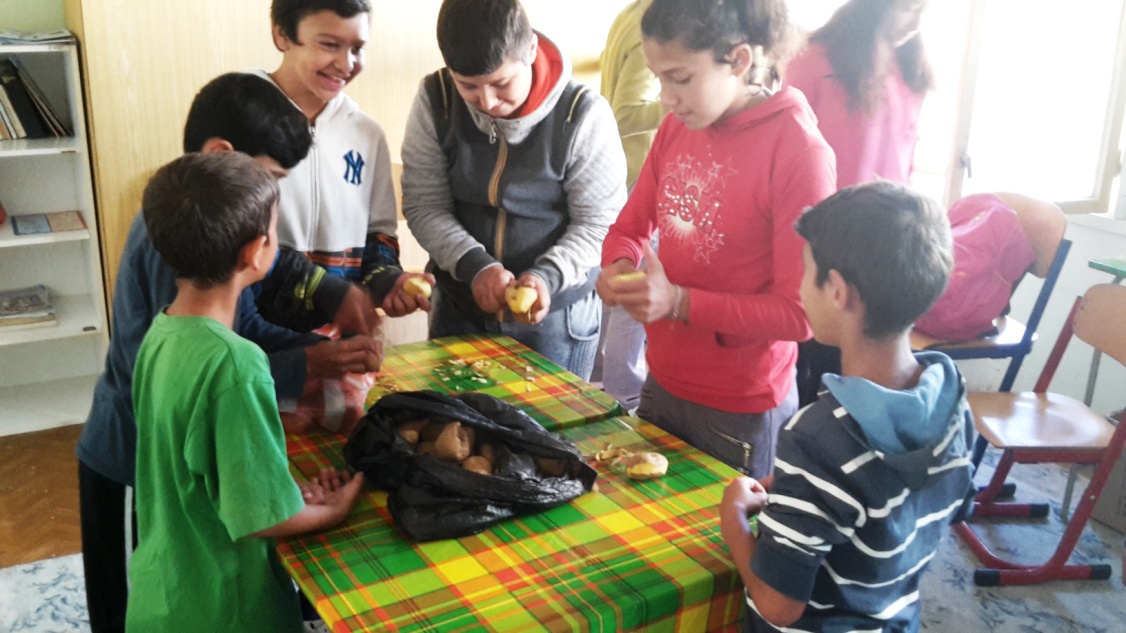 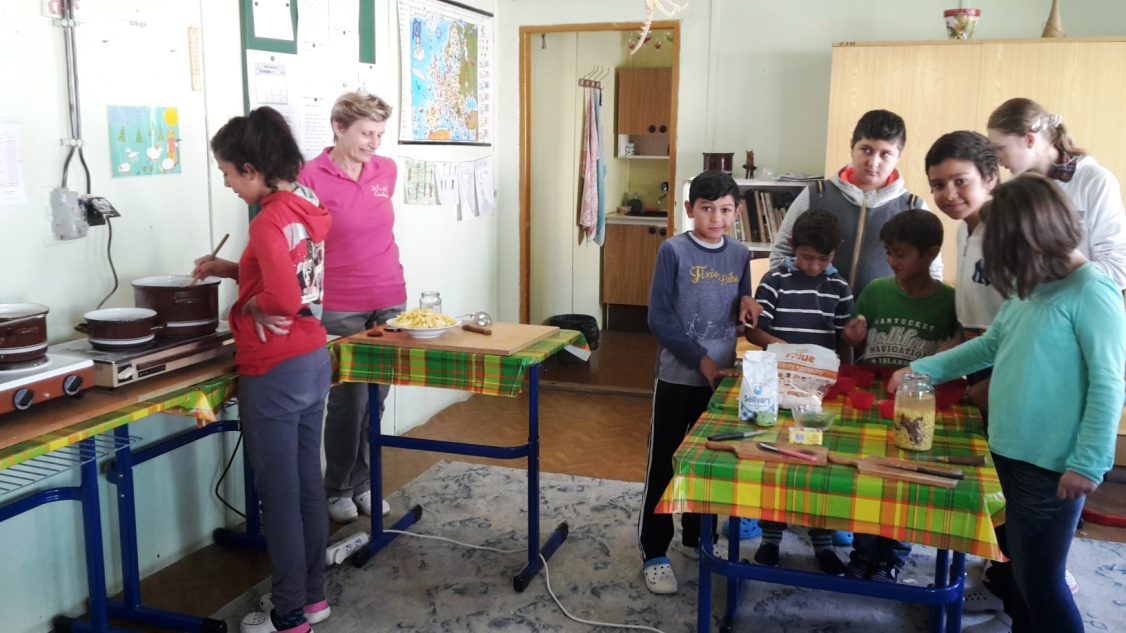 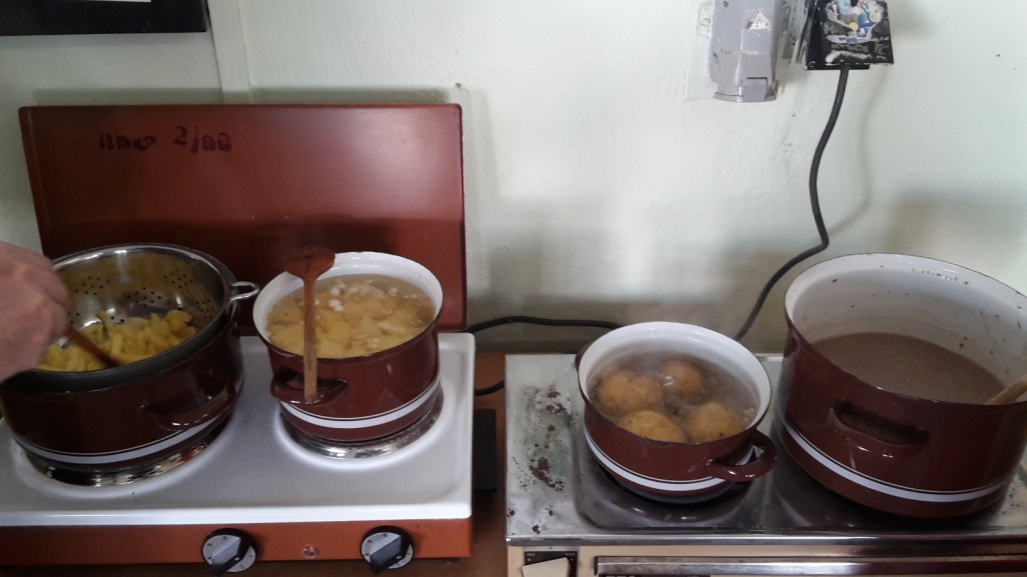 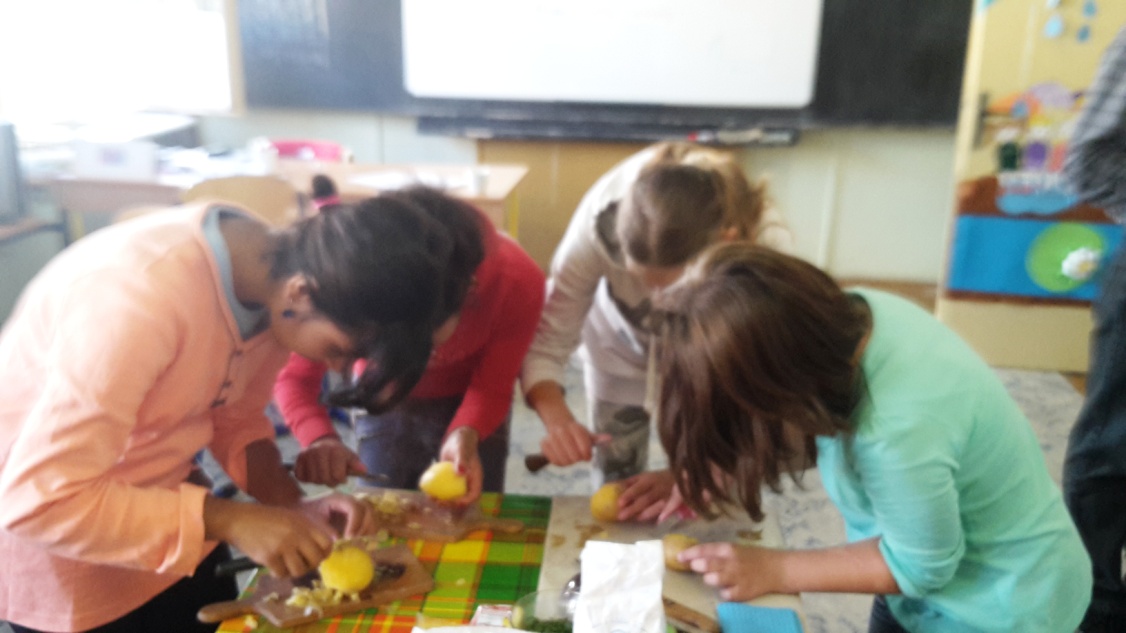 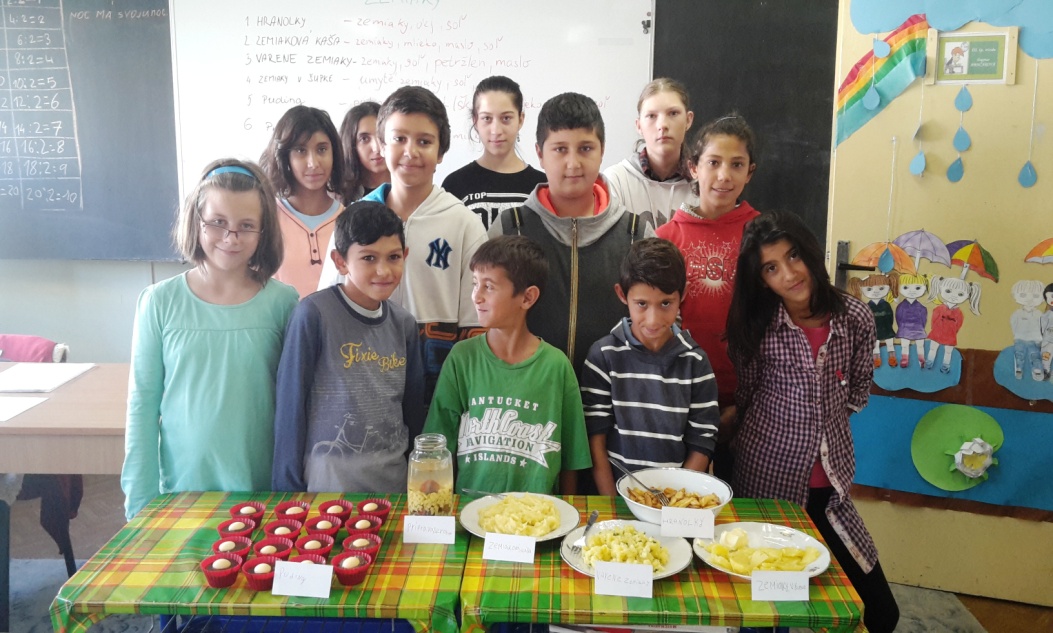 Ktorý zemiak je najzdravší
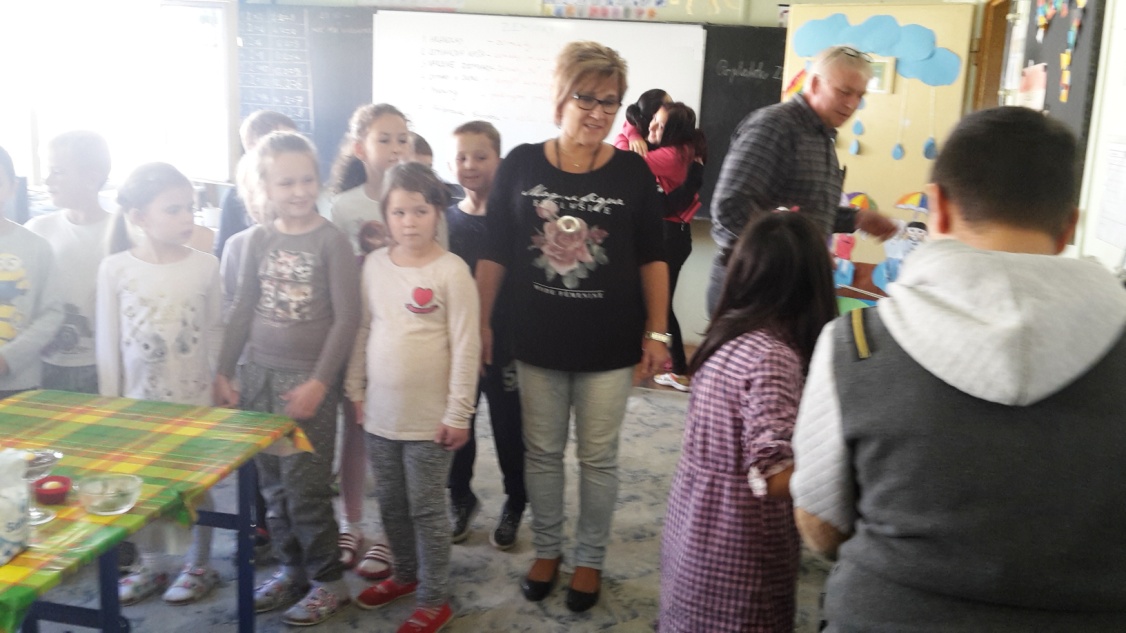 Diskusia o najzdravšom spôsobe prípravy zemiakov spojená s ochutnávkou
Pozvali sme druhákov na ochutnávku. Kamaráti mali uhádnuť akým spôsobom sme zemiaky pripravili, koľko tuku je v jednotlivých jedlách, ktoré z jedál je najzdravšie a ktorému by sme sa mali vyhýbať
Aktivity ochutnávka a diskusia sa zúčastnilo aj 21+18 žiakov druhého ročníka 
Aktivita bola určená žiakom špeciálnych tried a žiakom 2. ročníka
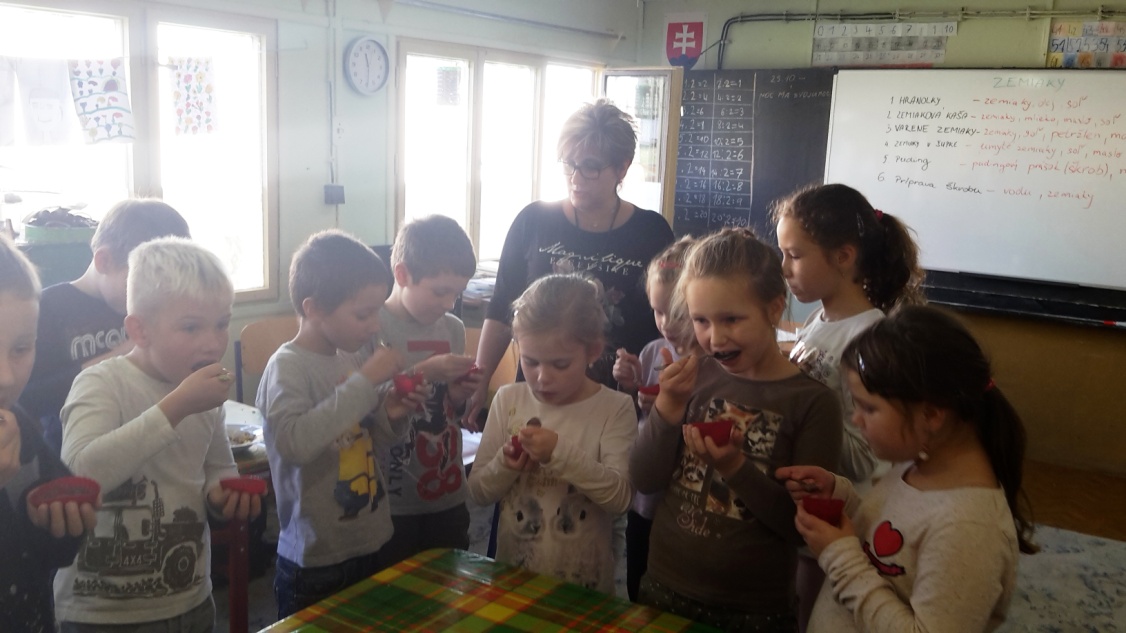 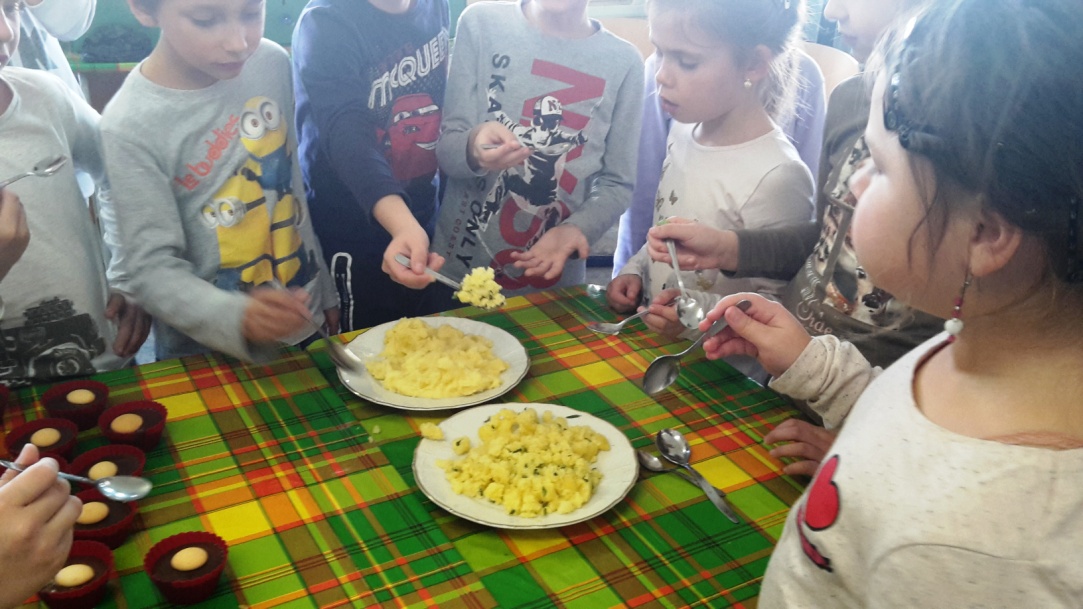 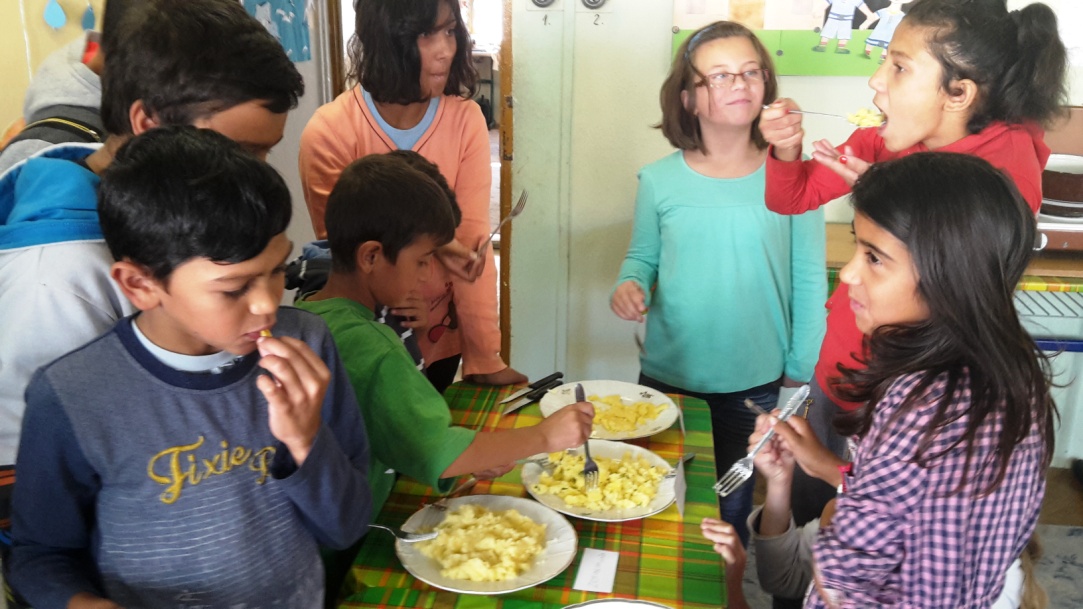 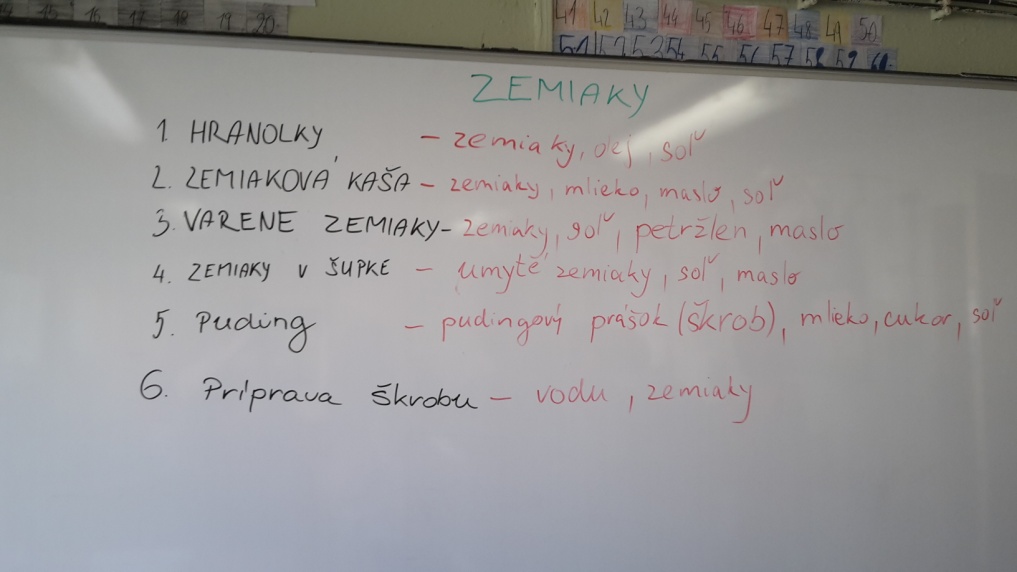 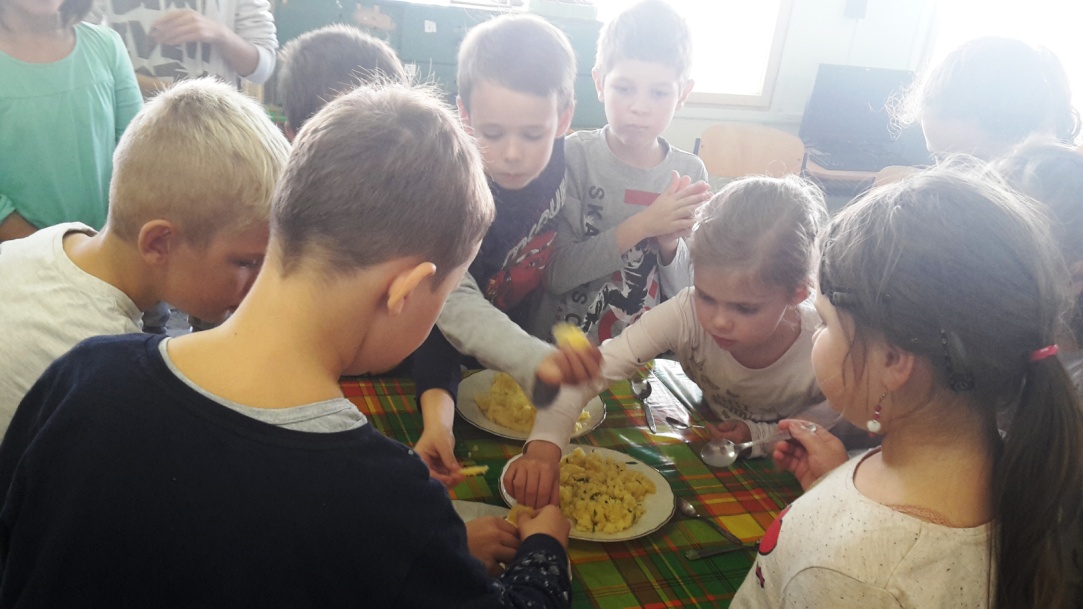 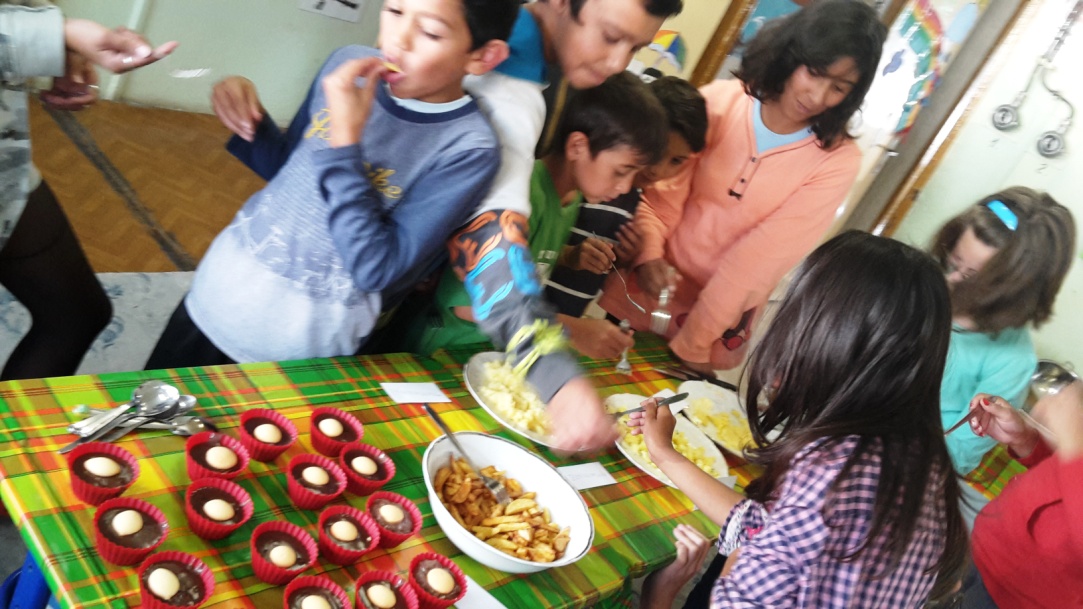